Le Table Ronde
The Round Table
The Round Table, created by French writers originally sat 13, one seat each to symbolize Jesus and the 12 disciples. Each seat was called a siege.  One siege, Siege Perilous was
left empty to symbolize Judas’ betrayal, but would be filled by the knight who would find the Holy Grail.
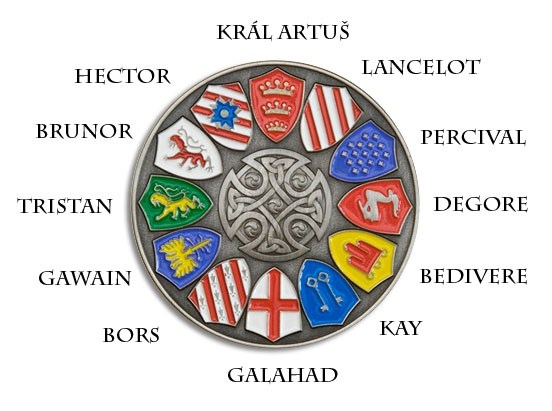 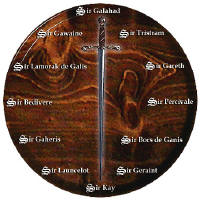 Sir Lancelot
Launcelot du Lac-Lancelot is entirely the creation of Chretien de Troyes and does not appear in the earlier chronicles of King Arthur. Lancelot first appears in Chretien de Troyes' work "The Knight of the Cart", written in the late 1100s.  Lancelot is the knight who is most skilled in arms and chivalry of all the knights in Camelot. He becomes the king's champion, fighting challenges and undertaking quests in the king's name. Eventually he becomes the adulterous lover of Queen Guinevere, and it is this relationship that causes Arthur's Camelot to finally end.
Sir Percival
Son of King Pellinore (Uriens?) and Arthur’s sister (Morgana?) (one version).
Percivale was raised by his mother in ignorance of arms and courtesy(one version). Percivale's natural prowess, however, led him to Arthur's court where he immediately set off in pursuit of a knight who had offended Guinevere.Percivale is one of three Grail knights in Sir Thomas Malory's Le Morte d'Arthur, the others being Galahad and Bors.
Sir Degore
Sir Uriens, King of Gore
Arthurian Literary Character
Uriens was the husband of Queen Igraine’s daughter, Morgan Le Fay. When the young King Arthur came to the throne, he was one of the initiators of the rebel alliance who refused to accept him. He fought in the Battle of Bedegraine and afterwards played host his fellow rebels in his city of Sorhaute (possibly Sedbergh).
Sir Bevidere
Sir Bedivere was a trusty supporter of King Arthur from the beginning of his reign, and one of the first knights to join the fellowship of the Round Table. He helped Arthur fight the Giant of Mont St. Michel, and later he was made Duke of Neustria.
Bedivere was present at the Last Battle, the fateful Battle of Camlan. He and Arthur alone survived the battle, and he was given the command by Arthur to throw Excalibur back into the Lake. After lying twice to Arthur, he finally tossed the precious sword out into the lake, and the hand of the Lady of the Lake came up and retrieved the sword to its watery home.
Sir Kay
Sir Kay
Sir Kay was the son of Ector (Ectorious) and the foster brother of King Arthur. History records Kay (Cai in Welsh) as being a very tall man, as shown by his epithet, the Tall. He appears in the Mabinogion tale of "Culhwch and Olwen" as the foremost warrior at the Court of the King Arthur, and apparently had mystical powers and was called one of the "Three Enchanter Knights of Britain" fSir Kay at times had a volatile and cruel nature, but he was Arthur's senechal and one of his most faithful companions.
Sir Galahad
Sir Galahad is the illegitimate son Lancelot and Elaine of Astolat (the daughter of King Pelles). Galahad is to see the Holy Grail and fulfill the Grail Quest; while Lancelot himself only saw a blurred vision and died knowing that his own sins had resulted in him to be unable to see the grail. Elaine meanwhile dies of grief as Lancelot does not return her love.
Sir Bors
Sir Bors de Ganis
Sir Bors was the only knight to survive the Quest for the Holy Grail and return to court. His fathers name was Bors, and he later succeeded his father as King of Gannes. Bors was a chaste knight, but the daughter of King Brandegoris fell in love with him, and with the aid of a magic ring forced Bors into loving her.
As a result of this union, Bors became the father of Elyan the White, later Emperor of Constantinople. Bors undertook the Quest for the Holy Grail along with Galahad and Percivale. Bors was the only one of the three to return to Britain, and after the Quest, he returned to Arthur's Court.
Sir Gawain
Gawain is generally said to be the nephew of Arthur.  Sir Gawain was the son of King Lot of Orkney and/or Lothian. He is often mentioned in early Welsh literature as Gwalchmai - the Hawk of May  - where he is shown with the extraordinary ability to grow stronger towards midday before waning in the afternoon. After his baptism as a child, Gawain was set adrift in a casket, being eventually rescued by a poor fisherman. In youth, he made his way to Rome where he obtained his education. Having been knighted by Pope Sulpicius, he returned to Britain and the court of King, Arthur, where he was re-united with his parents. A handsome and charming young man, he was well received at court and his name acquired the appendage of Dafod Aur or "golden tongue". 
A
Gawaine and the Green Knight
One day, Sir Bertilak came to King Arthur's court, dressed anonymously all in green, and challenged any of the knights present to trade blows with him. Gawain was the only one to accept and, being allowed to strike first, cut off the Green Knight's head. Undaunted, the corpse picked up its severed head which told Gawain to meet him on the morning of New Year's Day following for the Green Knight to take his turn. On his way to keep the appointment, Gawain entered into a bargain with the Lord of Castle Hutton (perhaps in Lancashire) with whom he lodged. They agreed to give each other what they obtained each day during Gawain's visit. While the lord was off hunting, his wife gave Gawain a kiss, which he thus passed on to his host. The next day, there were two kisses, which were again forwarded on. On the third day, Gawain received three kisses and a gift of magical green lace to protect him; but the kisses only were offered forth. Gawain later set off to the appointed meeting place, the Green Chapel (possibly in Staffordshire). He was greeted by the Green Knight and knelt before him, ready to receive his fate. The knight swung his sword three times, but only once did it make contact: very slightly cutting Gawain's neck. Revealing himself to be his former host, the Green Knight told Gawain that he would not even have hurt him thus had he told him about the lace.
Gawaine and the Hag
A similar tale has Sir Gawain stay with the Carl (or Ceorl - a Saxon lord) of Carlisle, along with Sirs Kay and Baldwin, when they became lost during a hunt. Their host lacked hospitality, but instead fought his guests and put them through a number of trials. These included  a form of the beheading game already undertaken with the Green Knight. Gawain again chopped off his opponent's head and released him from a spell which had made him a giant. The Carl was delighted, particularly as his compliant visitor's nobility also freed him from his vow to test or kill his guests.
Gawain is known to have had many lovers - at least 21 are named in literary sources - and is given different wives in various tales: Amurfina, the daughter of Sorcha or of the Carl of Carlisle. His most famous marriage, however, was to the loathly Lady Ragnell. While staying with King Uriens at Carlisle, King Arthur was overpowered, outside the city walls, by a local knight who spared his life on the condition that he return in a year with the answer to the riddle:
What is it that women most desire?
If he did not answer correctly, his life would be forfeit. A year passed, but Arthur was unable to find a satisfactory reply. Solemnly, he travelled to Carlisle once more; but, on the way, he met a hideous old hag sitting by the side of the road. Hearing of the King's plight, she promised an answer to his riddle, if he would find her a husband. King Arthur eagerly agreed, and was immediately told that what all women desire most is their own way! Arthur delivered his message, and returned to court in triumph. However, he now had to find someone willing to marry his saviour, the loathly lady. Gawain eventually stepped forward to save the King's embarrassment, and the two were wed among little celebration. Then came the wedding night, when the old woman revealed that she was, in fact, a beautiful maiden cast under a spell. She could be hideous by day and beautiful at night, or vice versa, the choice was Gawain's. Torn by the selection, Gawain suddenly remembered King Arthur's riddle and told his wife she must have her own way and choose herself. Delighted, the lady declared that Gawain's answer had broken the spell, and from then on she remained beautiful forever.
Sir Tristan
Tristan, or Tristram in Old English, was a contemporary of King Arthur and a Knight of the Round Table. He was the nephew and champion of King Mark of Cornwall and the son of Meliodas, King of Lyoness. Tristan's mother died when he was born, and as a young man he took service with his uncle, Mark.
Tristan became the champion of his uncle after defeating and killing Marhaus of Ireland in a duel. That defeat led to a truce with King Anguish of Ireland and he arranged for his daughter, Iseult to be married to King Mark. It was Tristan who was sent to Ireland to fetch the would be Queen. While in the process of bringing her back to Cornwall, Tristan and Iseult fell helplessly in love with one another.
Sir Brunor
Sir Brunor the Black was the son of Sir Brunor Senior the 'Good Knight without Fear,' and brother of Sirs Dinadan and Daniel. The unlucky knight lost much of his family before he arrived at Arthur's Court. His father was murdered and Sir Lancelot slew his brother, Daniel. The Knight of the Lake thus became his sworn enemy, but the two fought to a draw at Castle Dusbergo (possibly Dewsbury in Yorkshire) and seem to have instigated an uneasy truce thereafter. Sir Brunor travelled to Camelot wearing his dead father's coat which he had vowed not to take off until his murder had been avenged. It did not fit Sir Brunor at all and, upon his arrival at the Royal Court, Sir Kay scoffed at him, dubbing him "La Cote Mal Tailliée" - the Knight of the Ill-Fitting Coat.
Sir Kay continued his attempts at humiliating the Black Knight by arranging his first joust to be against the King Arthur's jester, Dagonet.
Sir Hector
Sir Ector de Maris
Arthurian Literary Character
Sir Ector de Maris was the illegitimate son of King Ban of Benwick (possibly Guenet in Brittany) by the daughter of Lord Agravadain of Castle de Mares (Fenland Castle). Ector was raised in the Fens by his maternal grandfather until he was old enough to join King Arthur's Court and become a Knight of the Round Table.
Ector may also refer to Sir Ector, Arthur’s foster father.
Seige Perilous
In Arthurian legend, the Siege Perilous (also known as The Perilous Seat) is a vacant seat at the Round Table reserved by Merlinfor the knight who would one day be successful in the quest for the Holy Grail.[1] This knight is either Percival or Sir Galahad, depending on the version of the story. The Siege Perilous is so strictly reserved that it is fatal to anyone else who sits in it.